WELCOME!
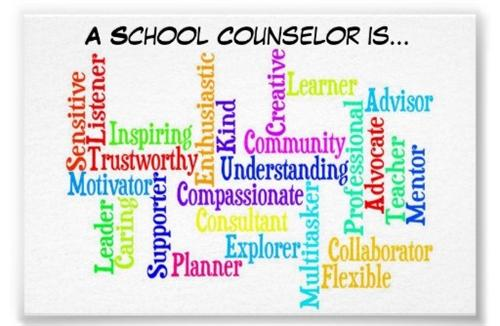 [Speaker Notes: Ms. Kennerson]
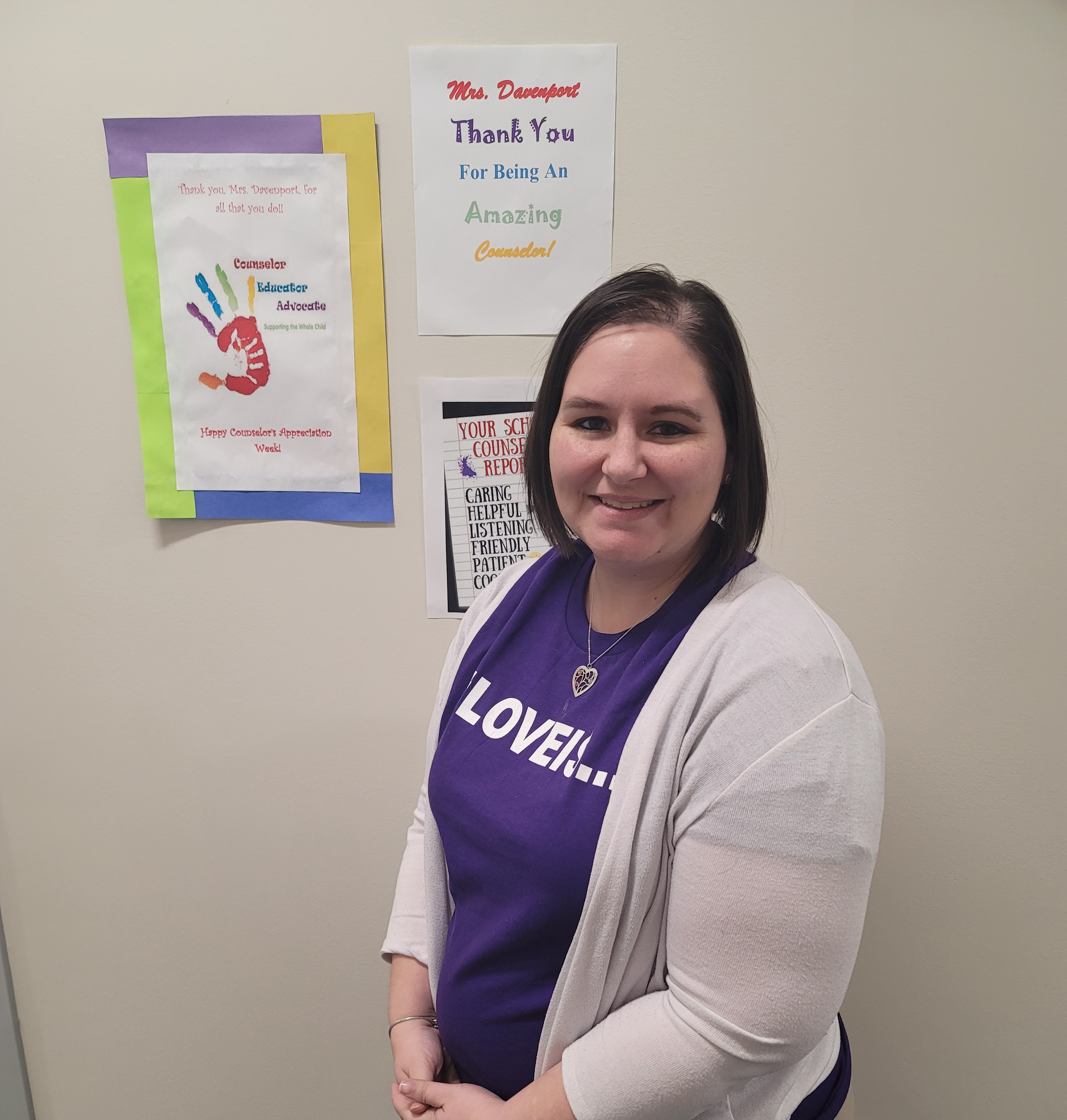 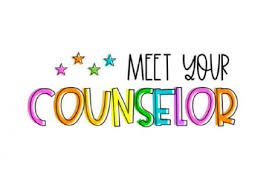 Mrs. Davenport
[Speaker Notes: Ms. Kennerson]
The Role of the School Counselor
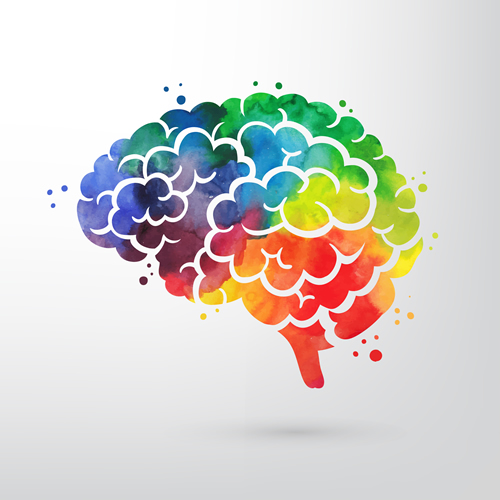 School counselors are individuals who help students succeed in school by helping them form healthy goals, mindsets and behaviors.
- American School Counselor Association
[Speaker Notes: Mrs. Davenport]
How can I help?
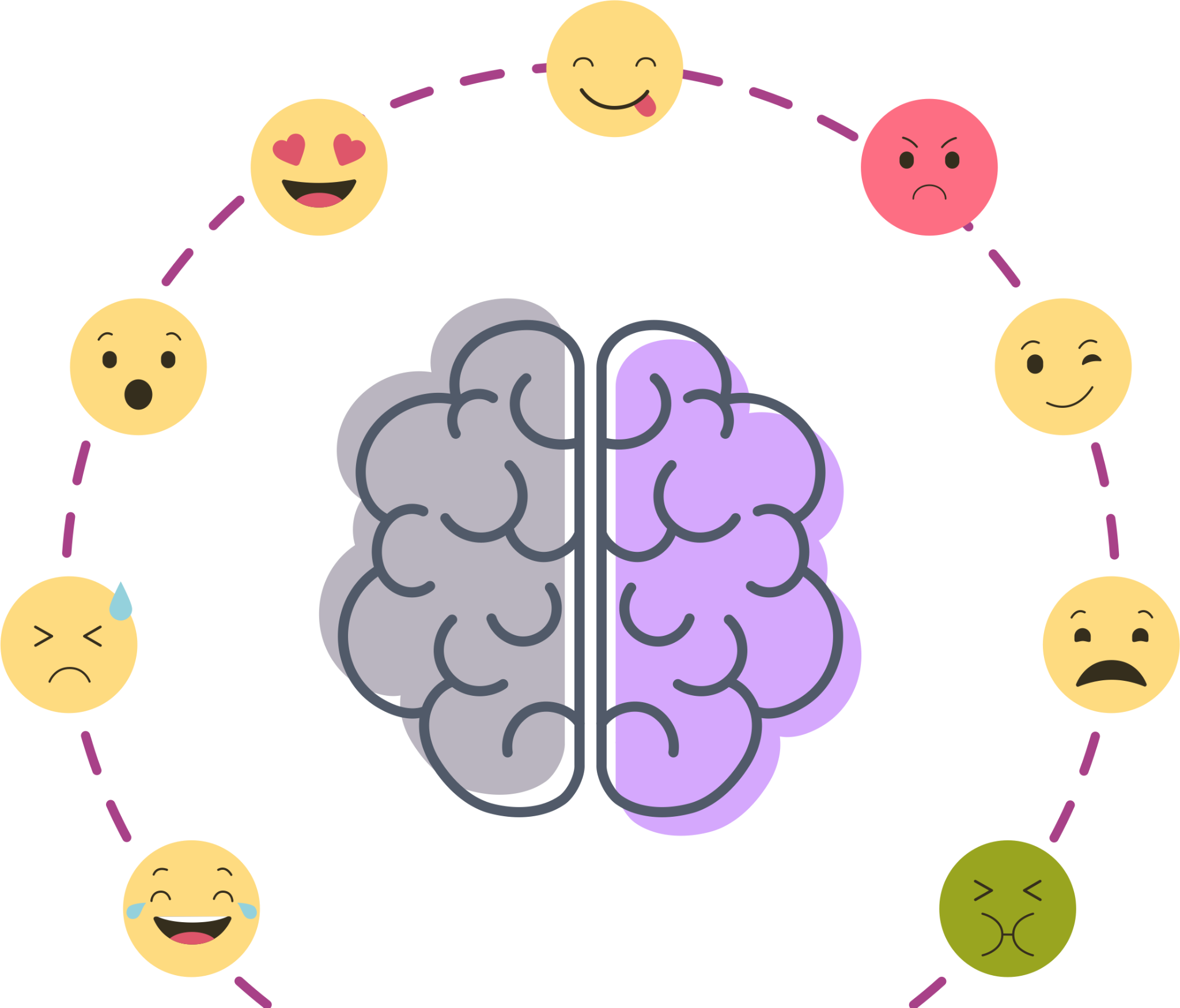 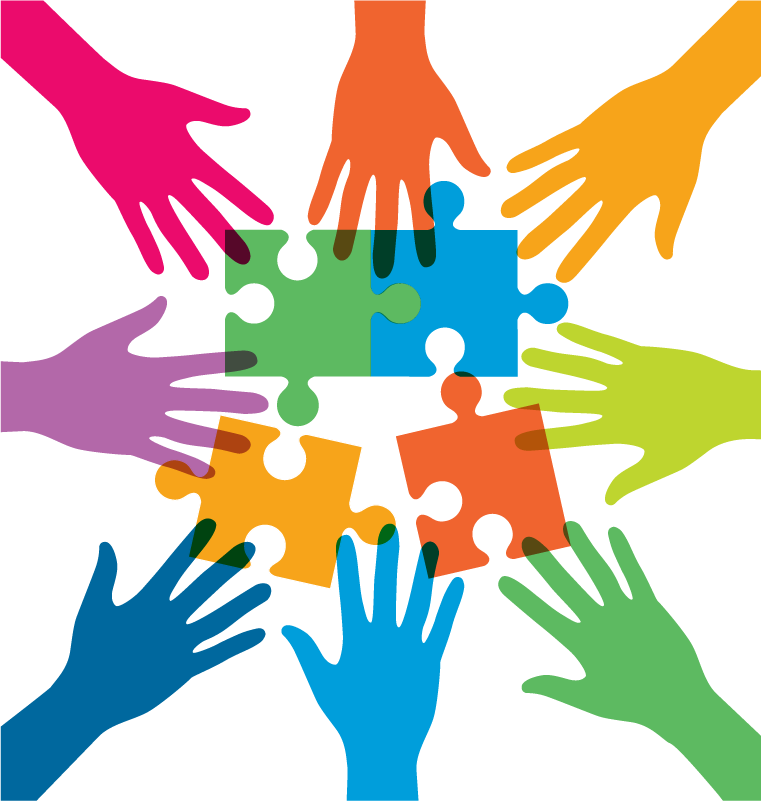 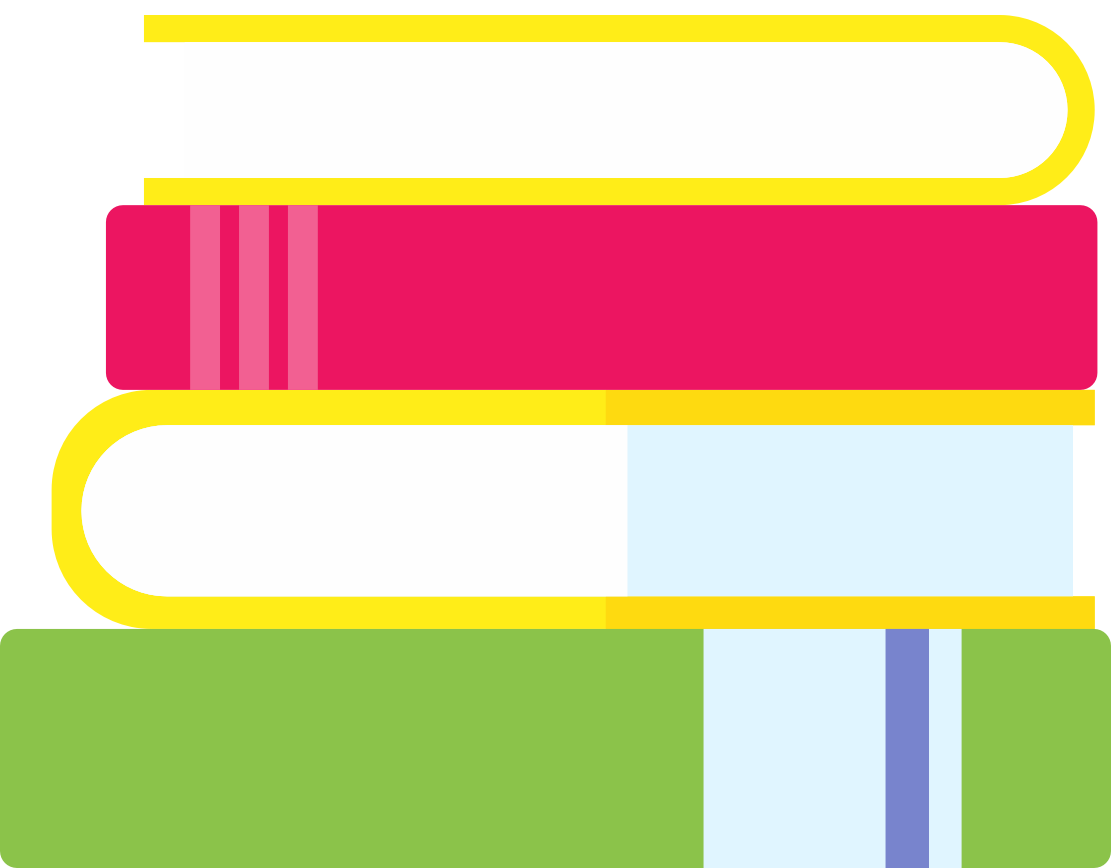 Support Services
Academic Success
SEL – Social Emotional Learning
[Speaker Notes: Mrs. Davenport]
Support Services
How can my student get these services?
What is it?
Classroom Lessons
Small Group
Individual Counseling and Planning
Goal Setting
Responsive Services
Student request
Teacher/Administration Referral
Call or email us with your concerns
[Speaker Notes: Ms. Kennerson]
SEL
Social Emotional Learning
All young people and adults acquire AND apply the knowledge, skills and attitudes
Develop healthy identities

Manage emotions

Achieve personal and collective goals

Feel and show empathy for others

Create supportive and positive relationships

Make responsible decisions
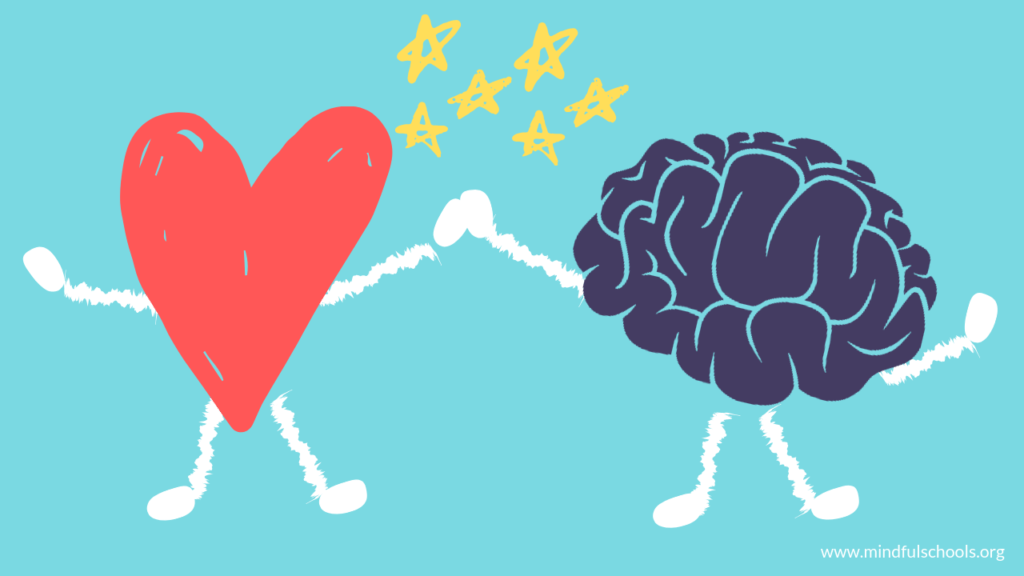 [Speaker Notes: Mrs. Davenport]
Academic Success
Test Taking and Study Skills

Individual Goal Setting

Resources
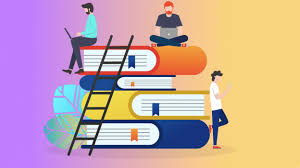 [Speaker Notes: Ms. Kennerson]
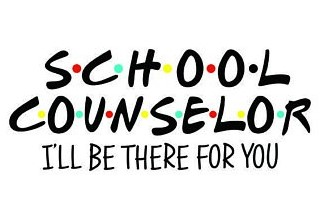 [Speaker Notes: Mrs. Davenport]